Adsorption of Toxic Metals and Metalloids onto Engineered Nanomaterials
John Lee
Dr. Reyes Sierra
The University of Arizona

Arizona State University Symposium
Tempe, Arizona
April 22nd 2017
1
What Are Engineered Nanoparticles (ENPs)?
NPs are particles between 1 and 100 nanometers in size
ENPs are intentionally manufactured to fulfill this size and other technical criteria
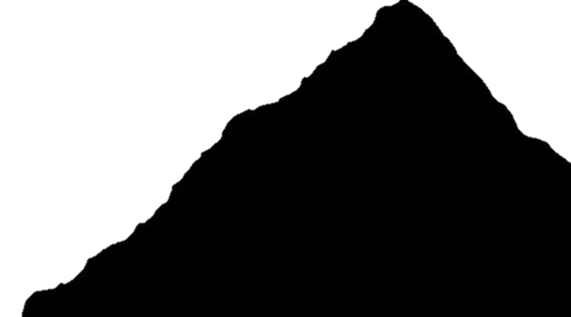 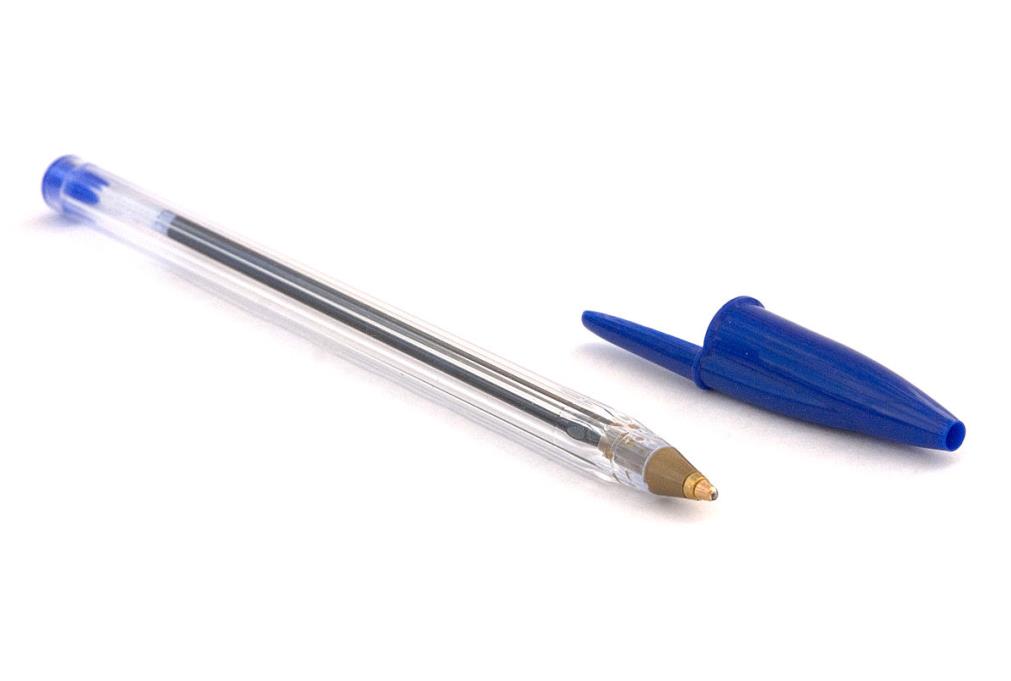 Al2O3
Fe2O3
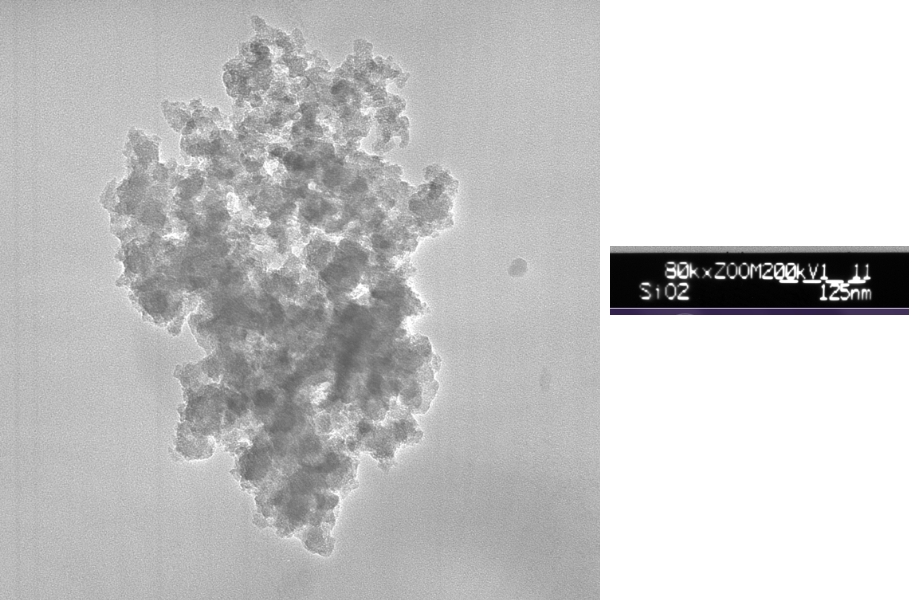 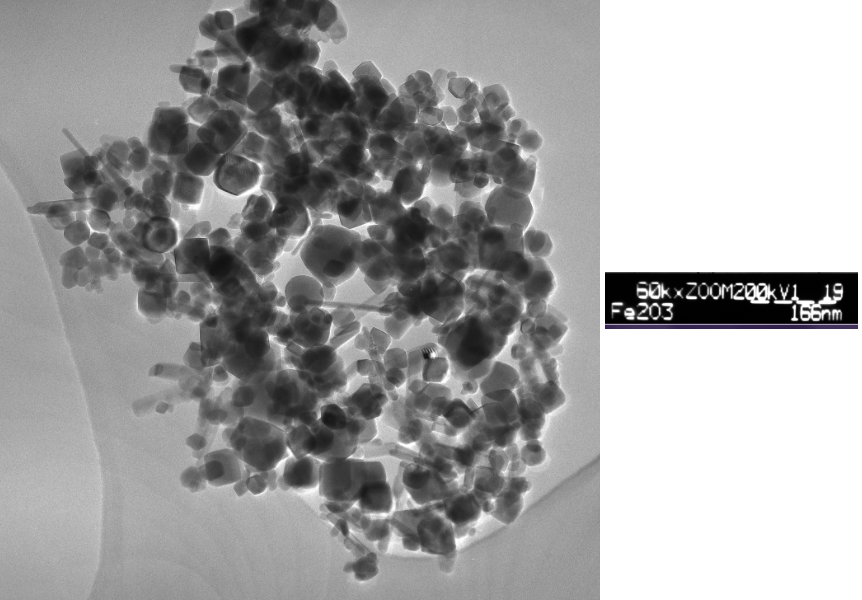 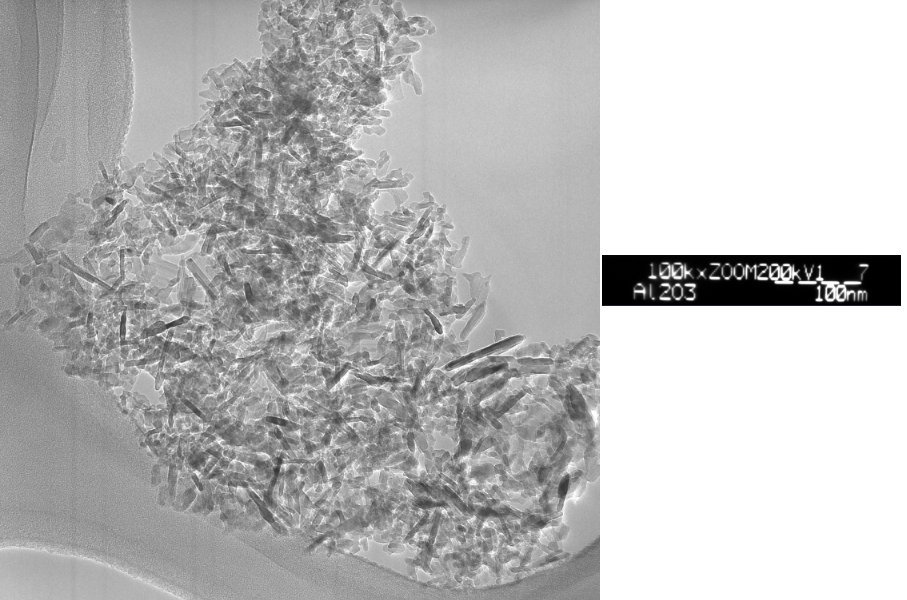 SiO2
Mount Everest
1 mm
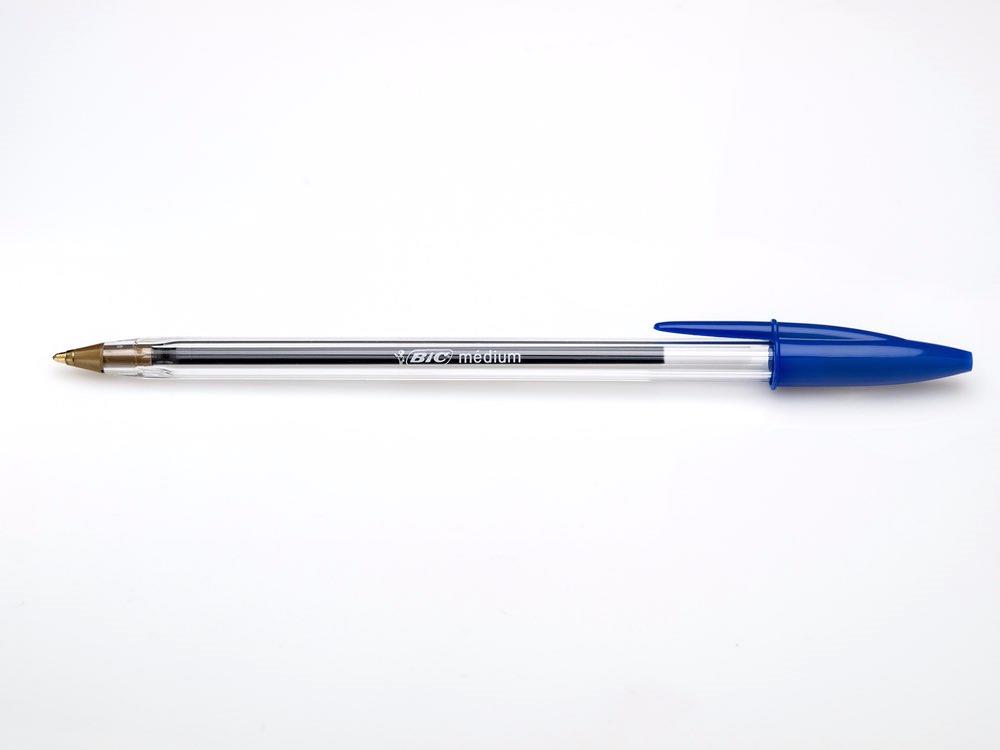 Source: wikipedia.org
100 nm
166 nm
125 nm
2
Source: TheOutline.com
[Speaker Notes: -what are nanoparticles?
-size
-perspective: bic cristal pen, most popular pen, point on pen is 1 mm, comparing average NP of 20 nm to pen tip = length of pen to height of mt. everest
-not everything exists in nature at these sizes
-ENPs are artificially created to be within these sizes, fulfill other criteria desired by the industry
-why are NPs desirable? Size affects function, reactivity,  lead to next slide, where they’re used]
Where Are ENPs Found?
Catalysts
Sunscreen
OLED and quantum dot displays
Nanomedicine
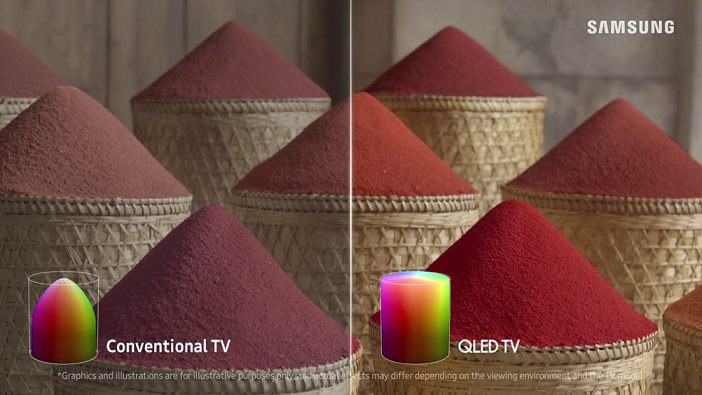 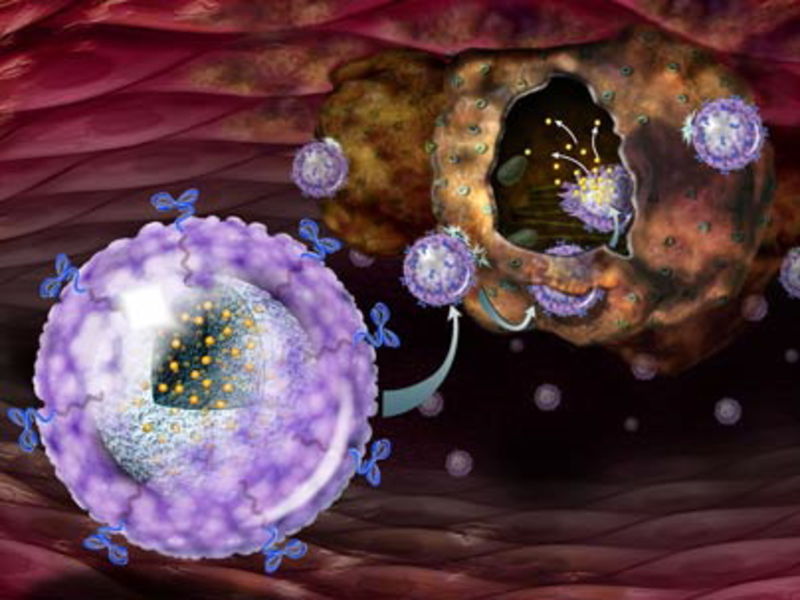 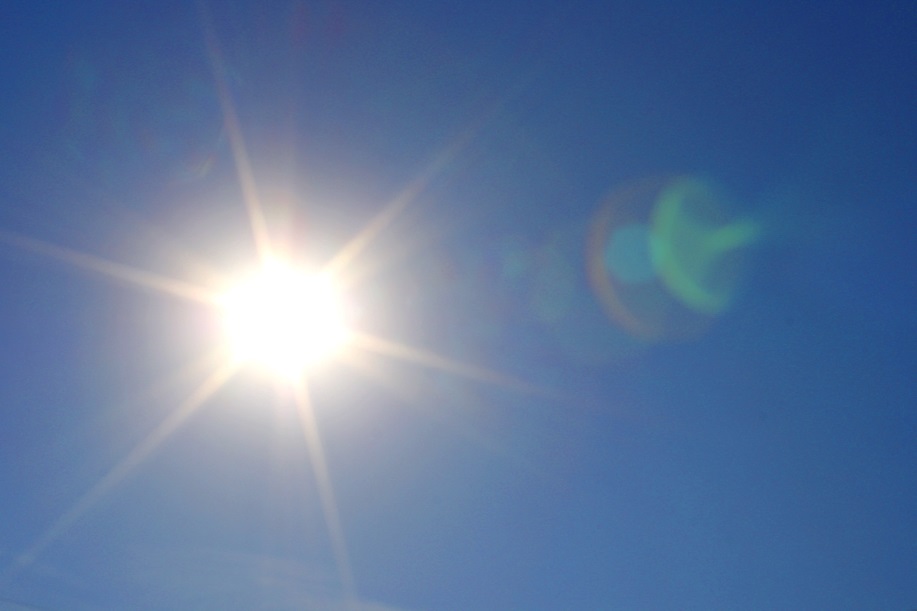 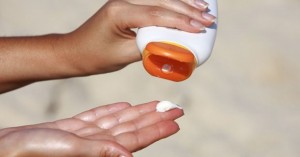 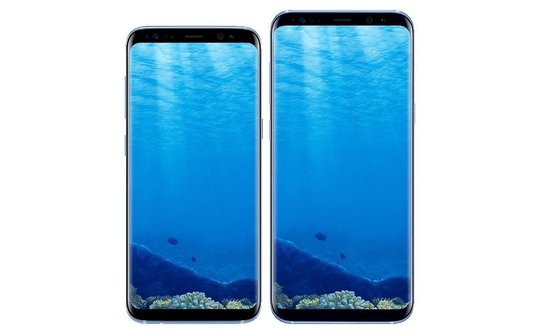 Source: forbes.com
Source: Photos-Public-Domain.com
Source: Telegraph.co.uk
Source: samsung.com
3
Source: ias.org.in
What’s The Issue?
Potential for metals to adsorb onto ENPs
Adsorption will change where metal contaminants end up
Environment
In your body
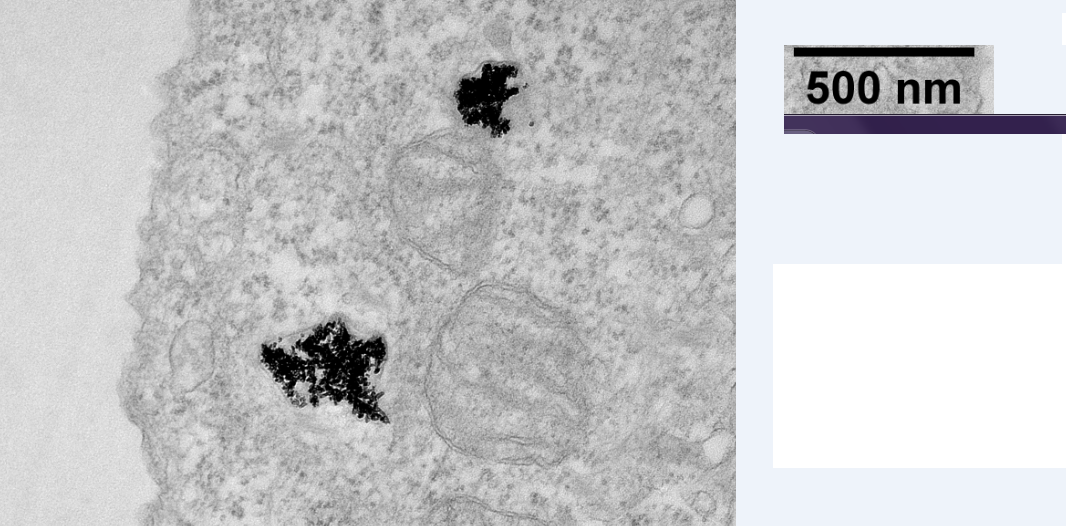 CeO2 Nanoparticles
Metal contaminants
Nanoparticle
Lysosome
500 nm
4
[Speaker Notes: Toxic risks of heavy metals
-Arsenic is one of the most highly toxic water pollutants
-Few studies exist on the toxicity of gallium and indium

Picture
-CeO2 in cell]
Objective
Determine ENP affinity for: 
arsenic(III), gallium(III), and indium(III)
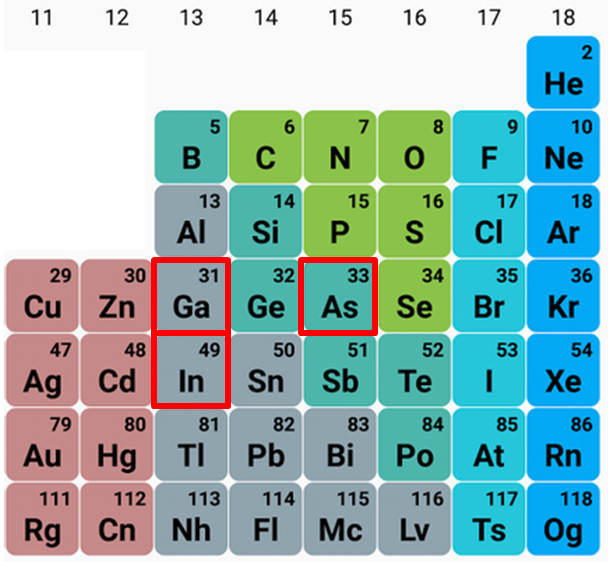 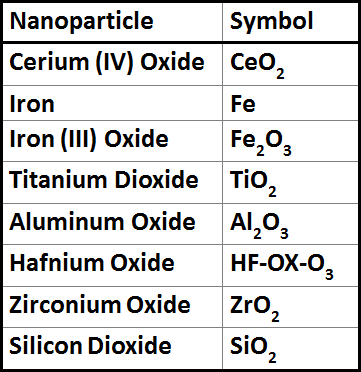 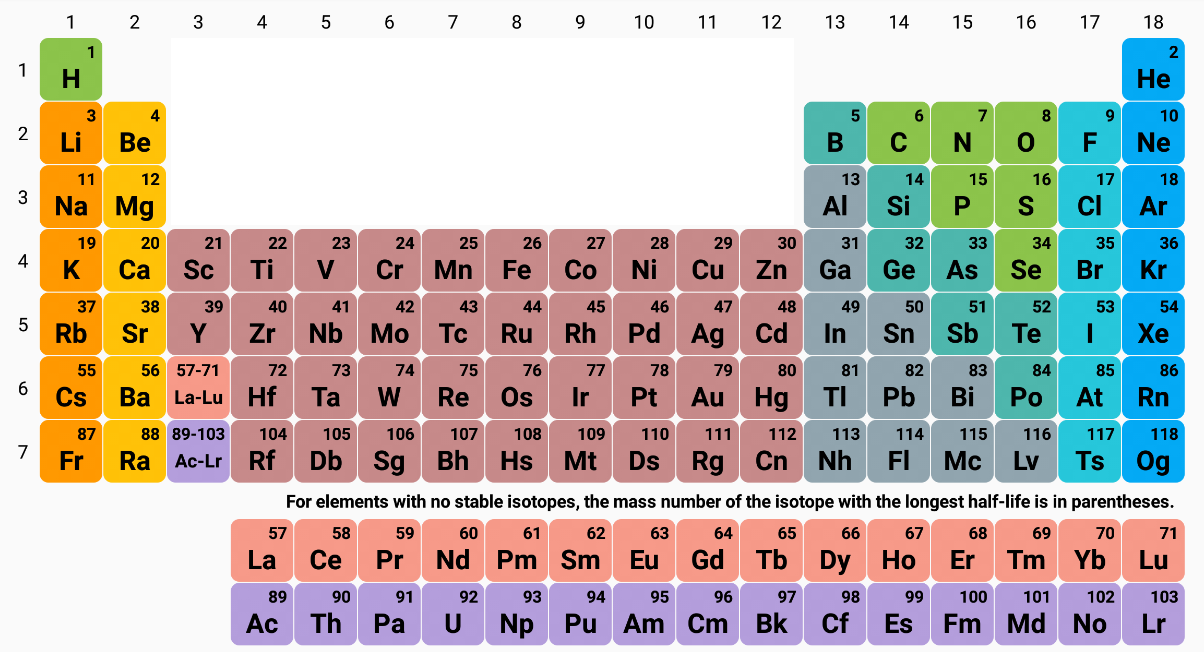 Source: JQ Soft
5
Source: JQ Soft
Methods
Kinetics
Samples were taken over intervals of time

ENP Screening
Performed with all ENPs
Two initial concentrations

Adsorption Isotherms
Measuring a single ENP with one contaminant
Many initial concentrations
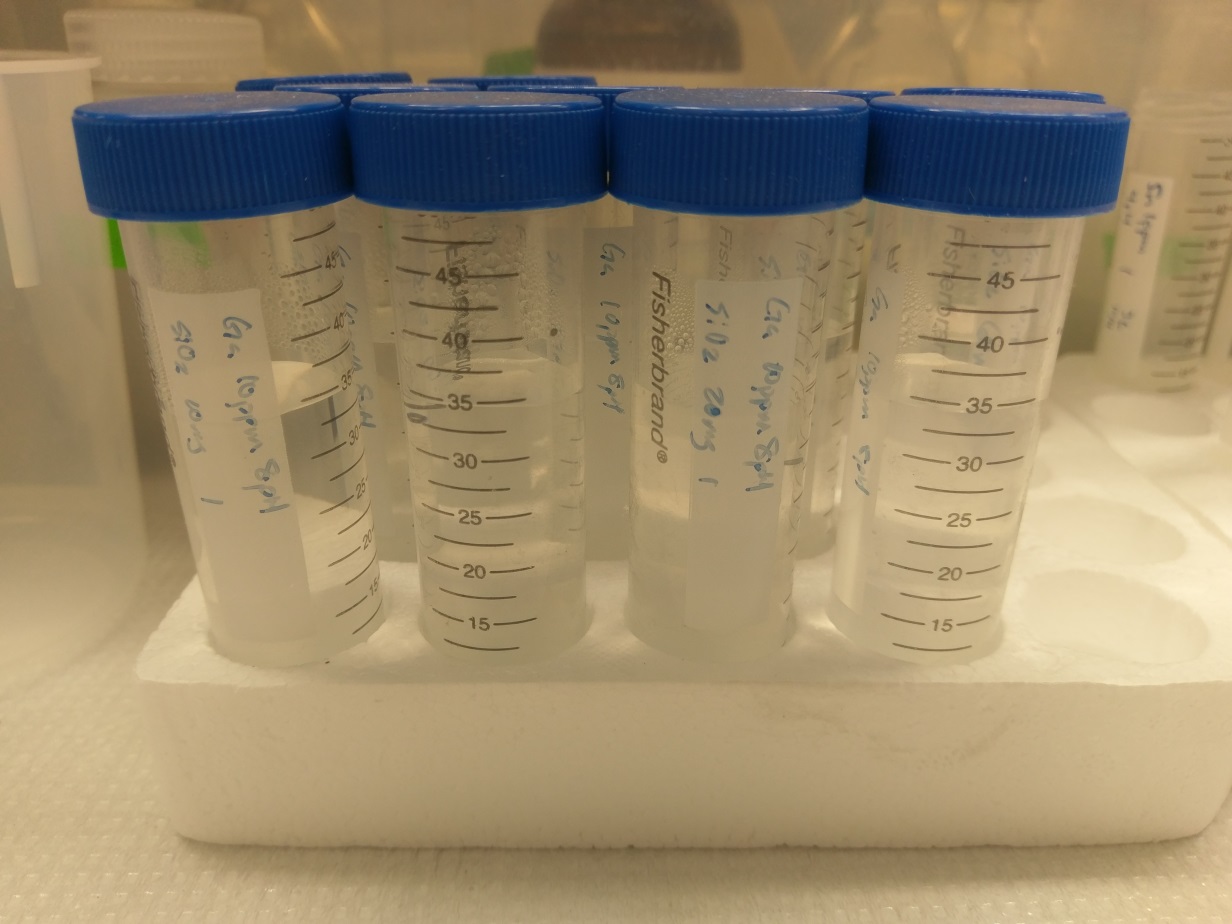 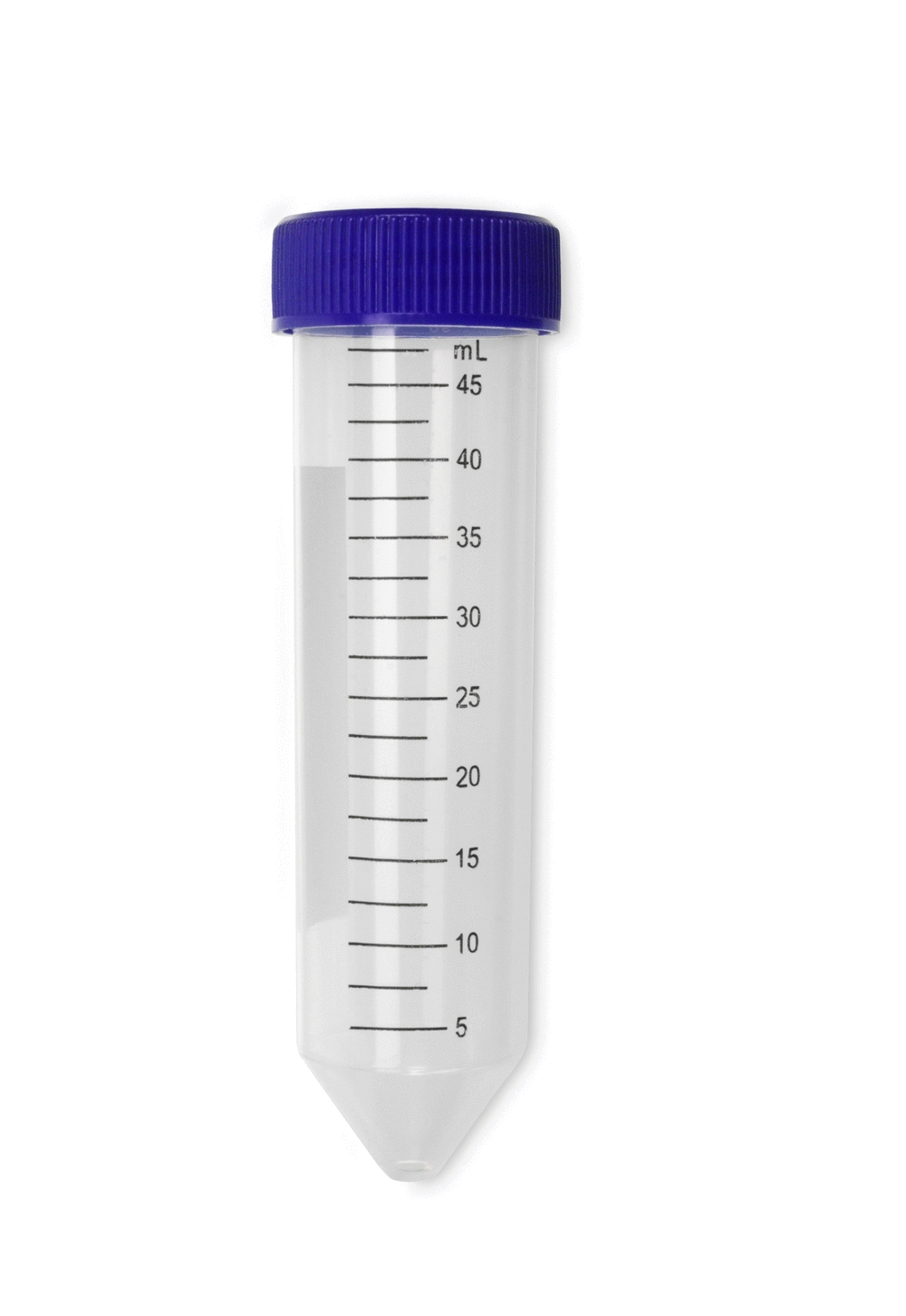 Ambient Air
NaHCO3
10 mM, 8 pH
Heavy Metal
varying concentrations
ENPs
varying mass
Incubation (shaken, 150 rpm, 23.3°C)
6
Results
Adsorption onto ENPs occurs rapidly
Future adsorption experiments will be performed for 48 hours
7
Results
A sufficient amount of ENPs cause complete adsorption of Ga
Gallium was almost fully adsorbed by CeO2 and SiO2
8
Conclusions
The three metals have high affinities for many ENPs
As(III):  CeO2, Fe, Fe2O3
Ga(III):  CeO2, SiO2
In(III):   CeO2, TiO2

Focus future research on the impact of ENP-metal interactions for ENP fate, toxicity, and remediation
9
Acknowledgements
Dr. Reyes Sierra

Dr. Chao Zeng

The Arizona/NASA Space Grant Consortium through NASA traineeship grant NNX10AI41H
10
Thank you
11